Conceitos de alienação
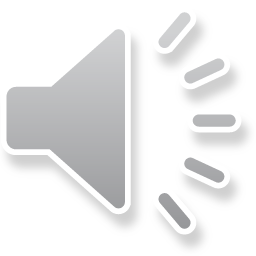 Alienação micro:
O operário não conhece o efeito real da contribuição de seu trabalho particular no conjunto das operações da fábrica que resultam no artigo vendável a que ela se destina. 
A essência humana se objetiva nos produtos do trabalho do operário que a ele se contrapõem por serem produtos alienados e convertidos em capital.
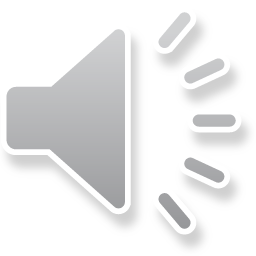 Alienação macro:
O automatismo do capital num modo de produção particular; o capitalismo funcionando como uma “segunda natureza”, a ideia de que o capital possui leis próprias de funcionamento e é movido por uma lógica intrínseca a ele em direção à acumulação, submetendo os agentes a essa mesma lógica. 
Qualquer ator social vira mero suporte de relações e deixa de ter uma vida voltada à execução de seus próprios desígnios. As exigências da acumulação capitalista se impõem aos objetivos individuais e empobrecem o sentido da vida humana.
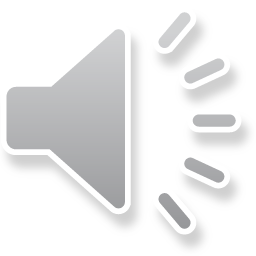 Alienação em Feuerbach
Deus foi inventado pelos homens como projeção das próprias ideias deles. Contudo, ao criarem Deus como sua imagem haviam alienado o homem dele mesmo. Eles criaram outro ser em contraste consigo mesmo, reduzindo a si próprio a uma criatura pecadora que necessitaria da religião e dos governos a fim de guiá-la e controlá-la. 
Se a religião fosse abolida, diz Feuerbach, os seres humanos superariam o estado de alienação.
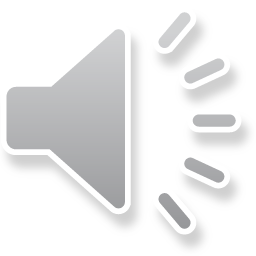 Alienação econômica
A ideia de alienação de Marx aplica-se  à propriedade privada; propriedade esta que faz o homem trabalhar para ela e não para o bem de sua espécie. 
Nos Manuscritos, a ideia de alienação tem uma base econômica. Só a sociedade comunista poderia se contrapor ao efeito desumano da propriedade privada.
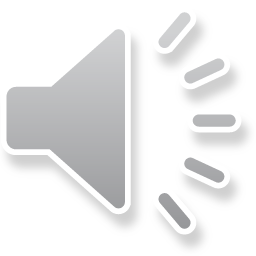